بسم الله الرحمن الرحیم
معماری و کامپیوتر
درس مبانی نظری معماری
معرفی برخی  از نمونه کارهای پیتر آیزنمن
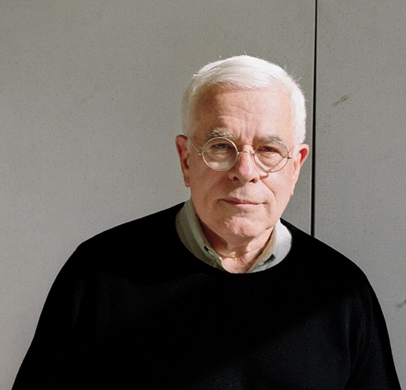 معماری و کامپیوتر
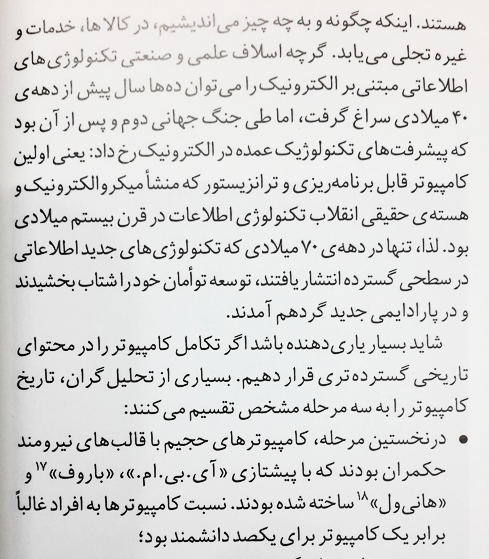 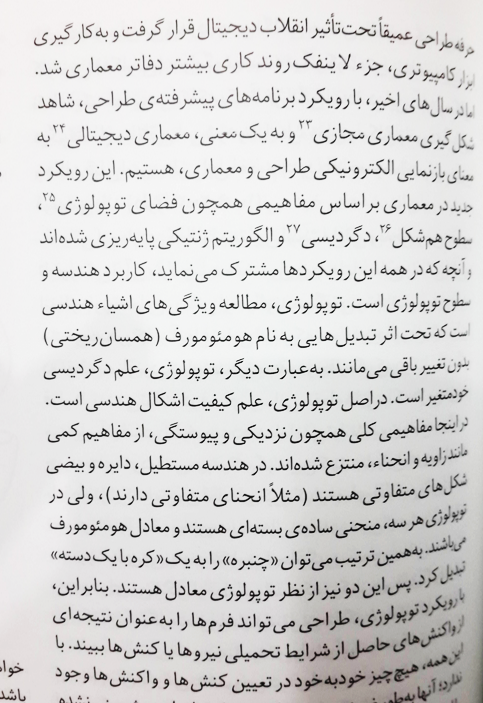 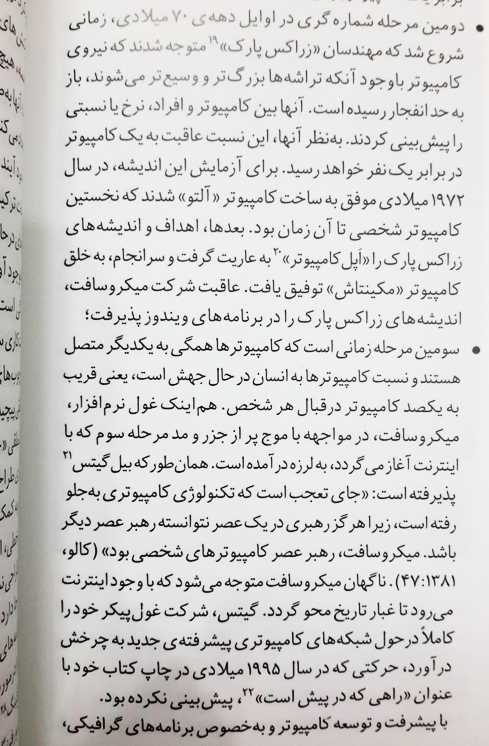 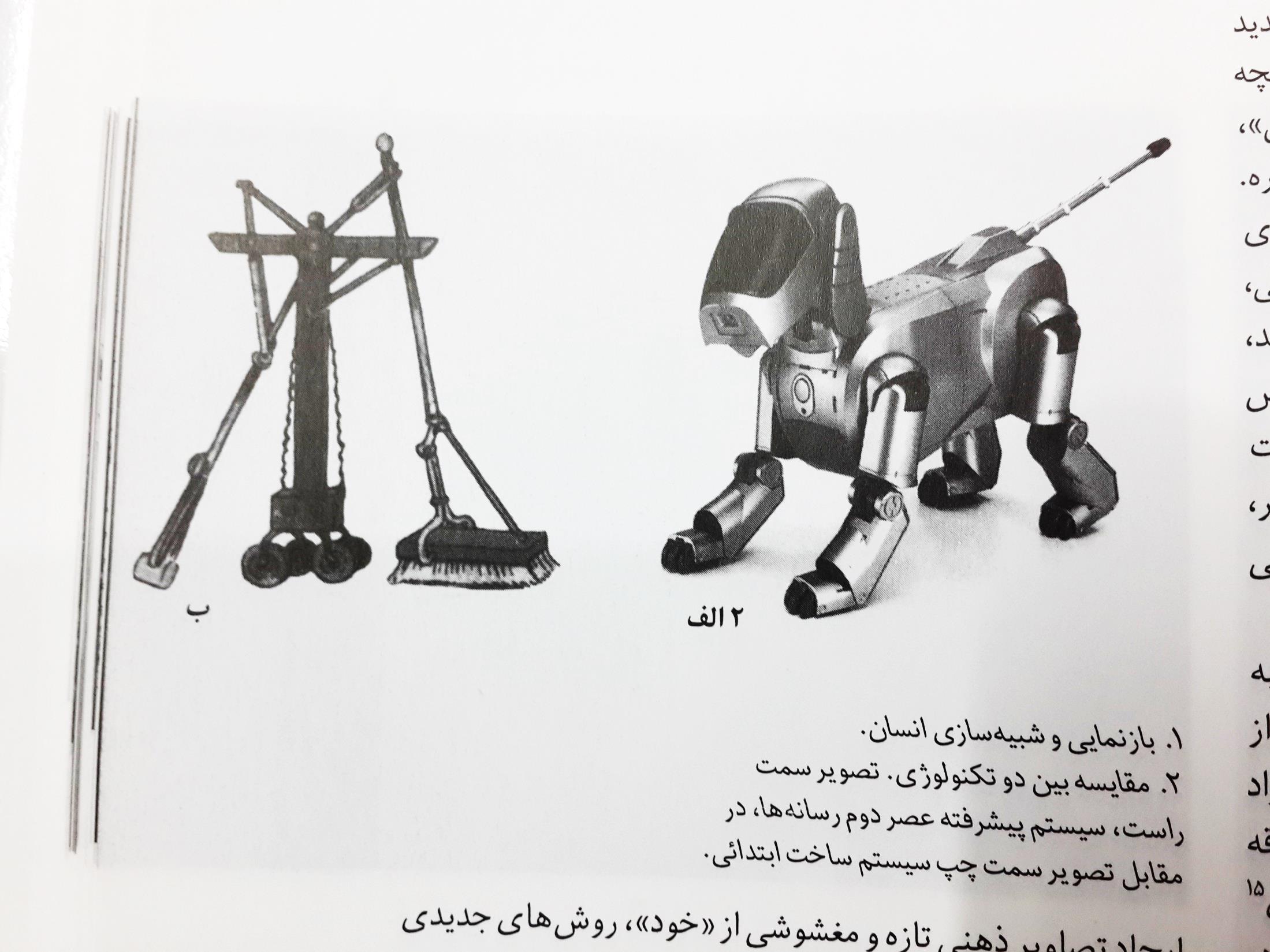 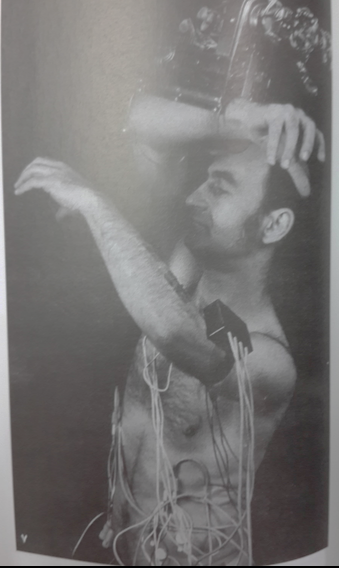 نوشتن با دست سوم. گالری میکی. توکیو . ژاپن. 1982.
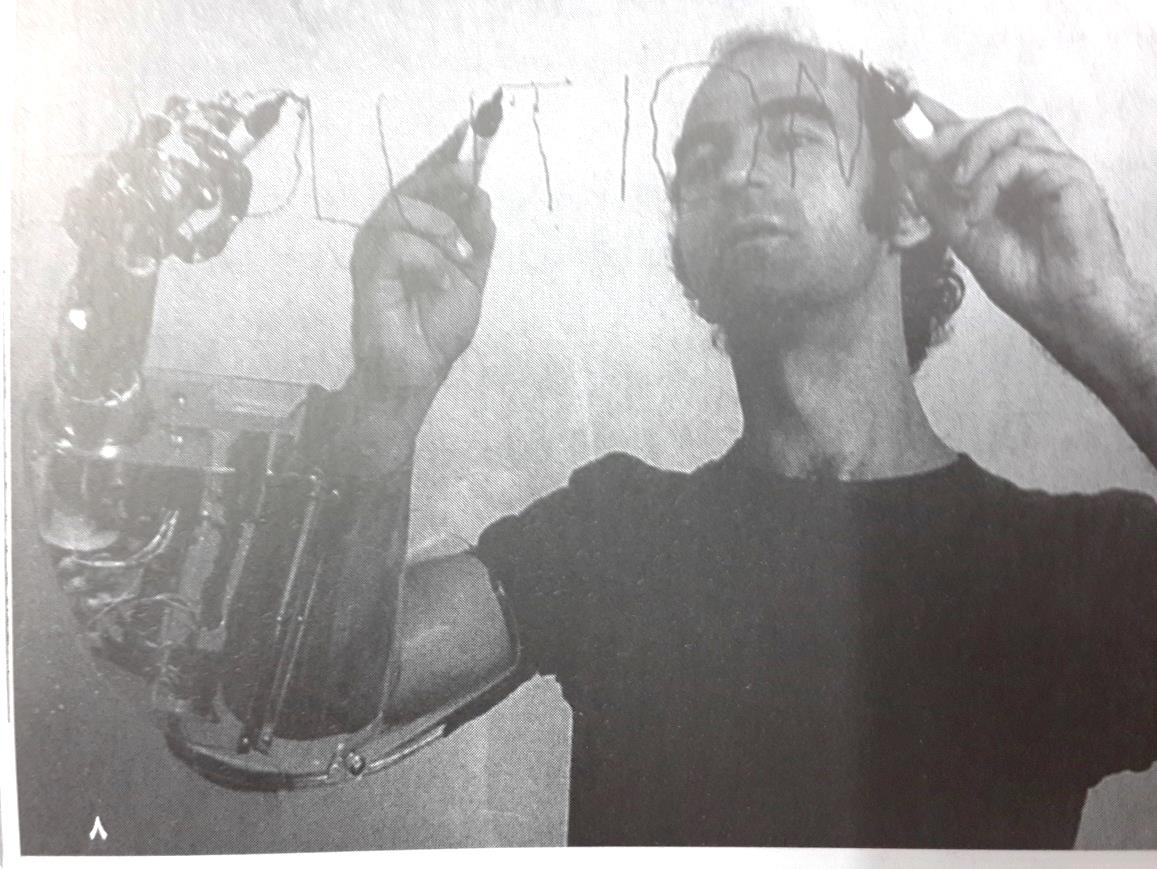 دست سوم . توکیو . ژاپن. 1981.
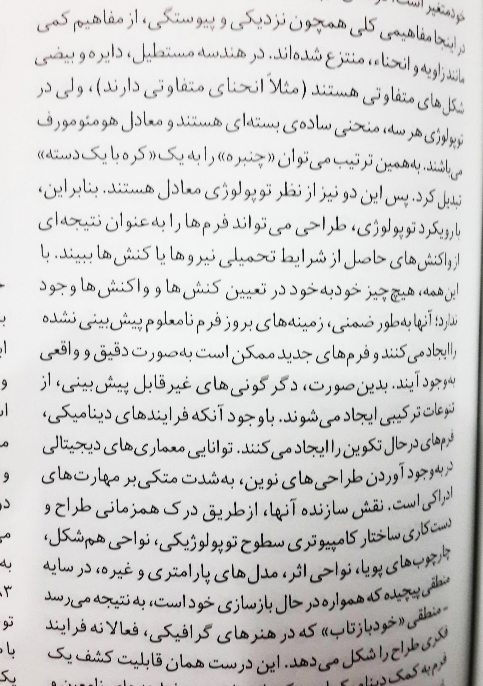 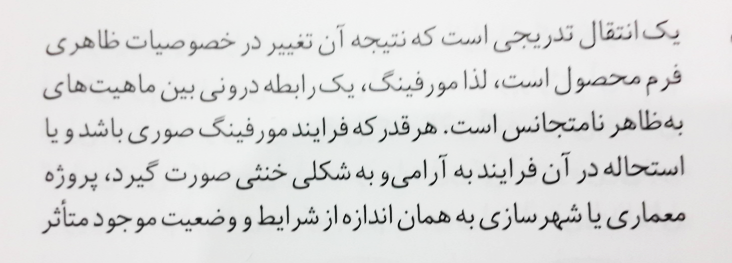 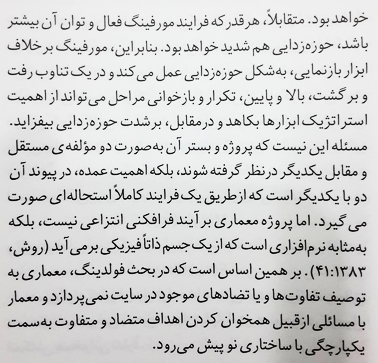 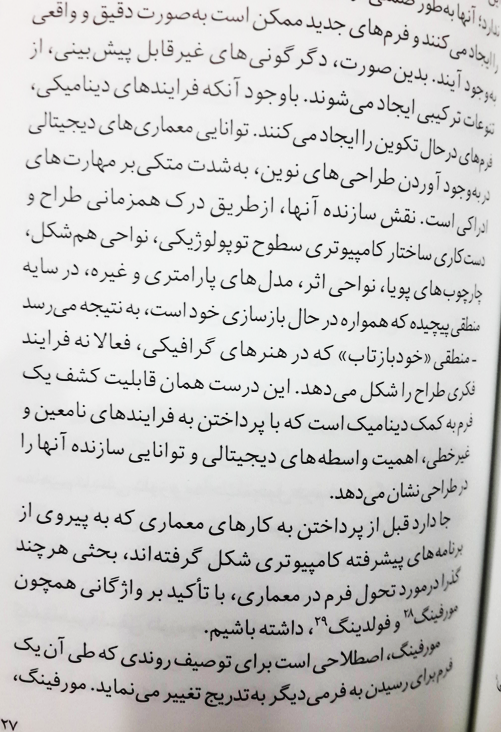 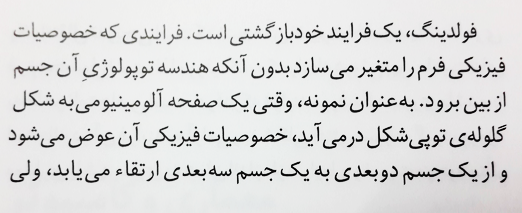 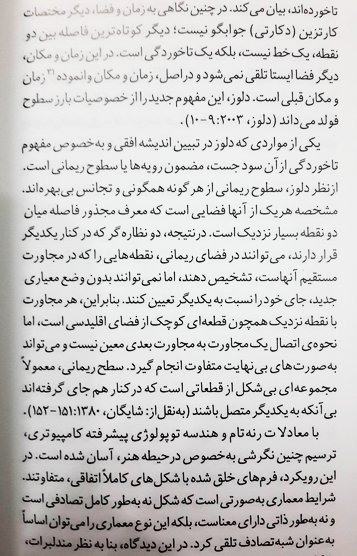 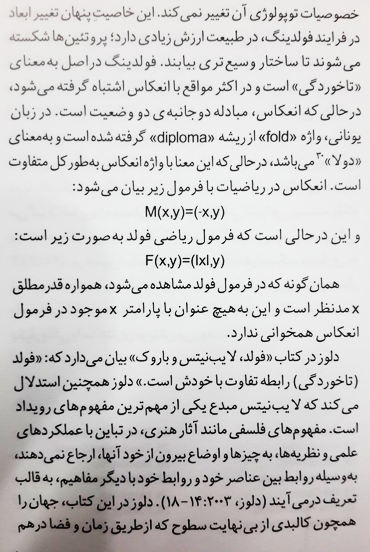 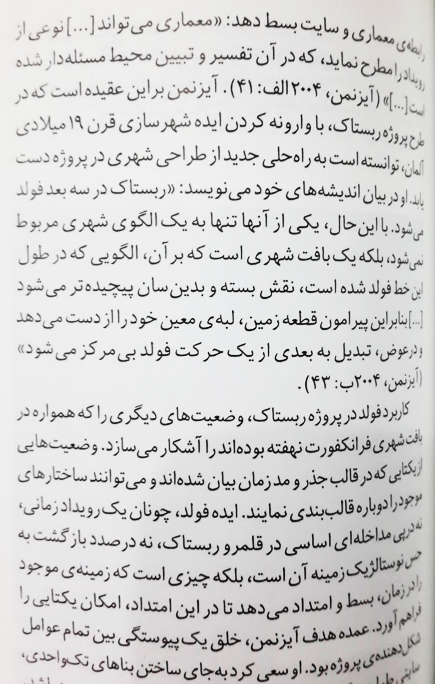 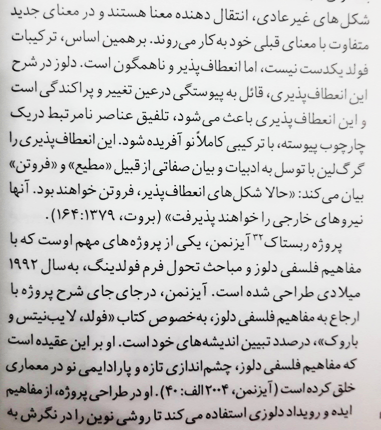 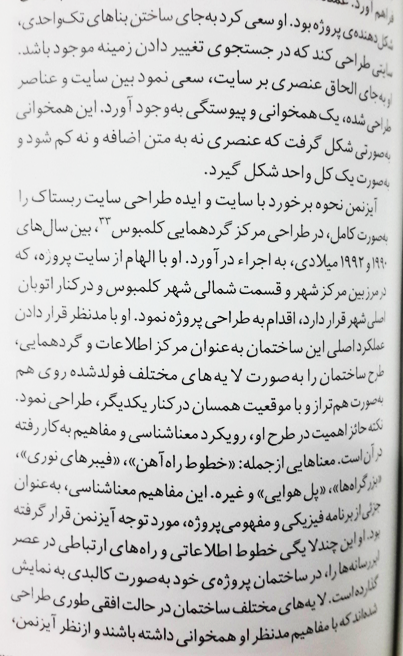 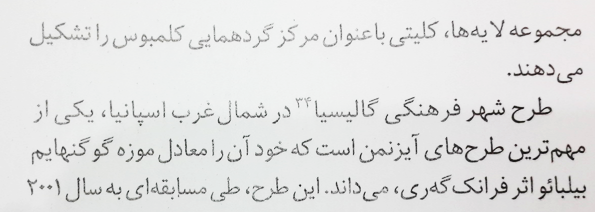 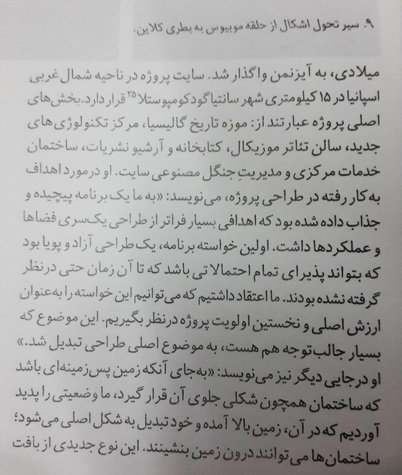 سیر تحول اشکال از حلقه موبیوس به بطری کلاین
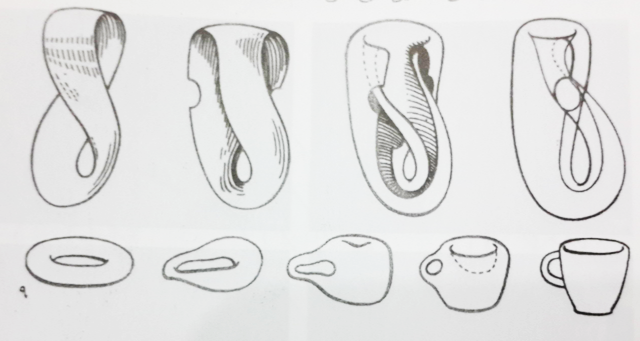 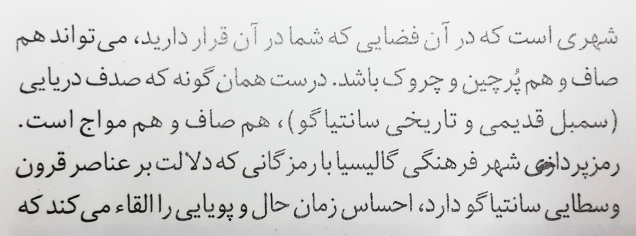 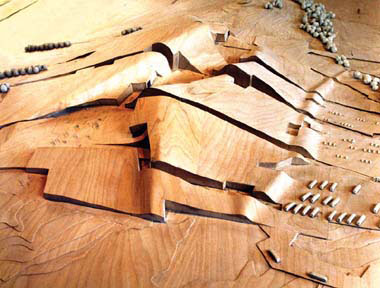 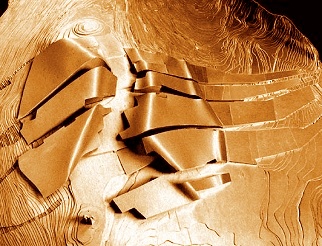 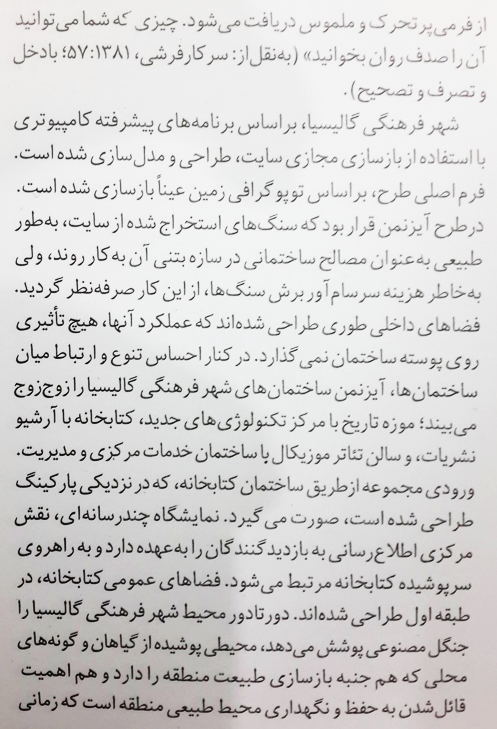 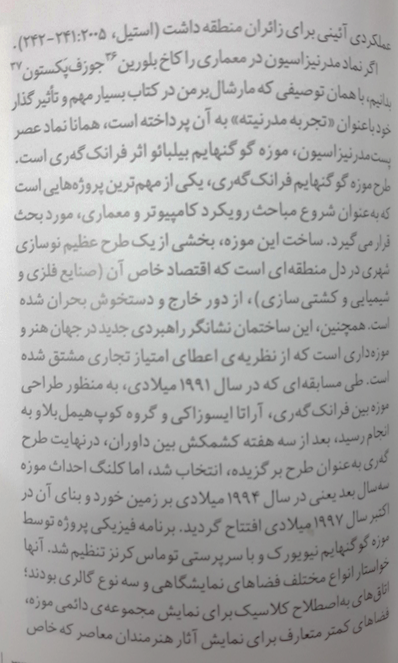 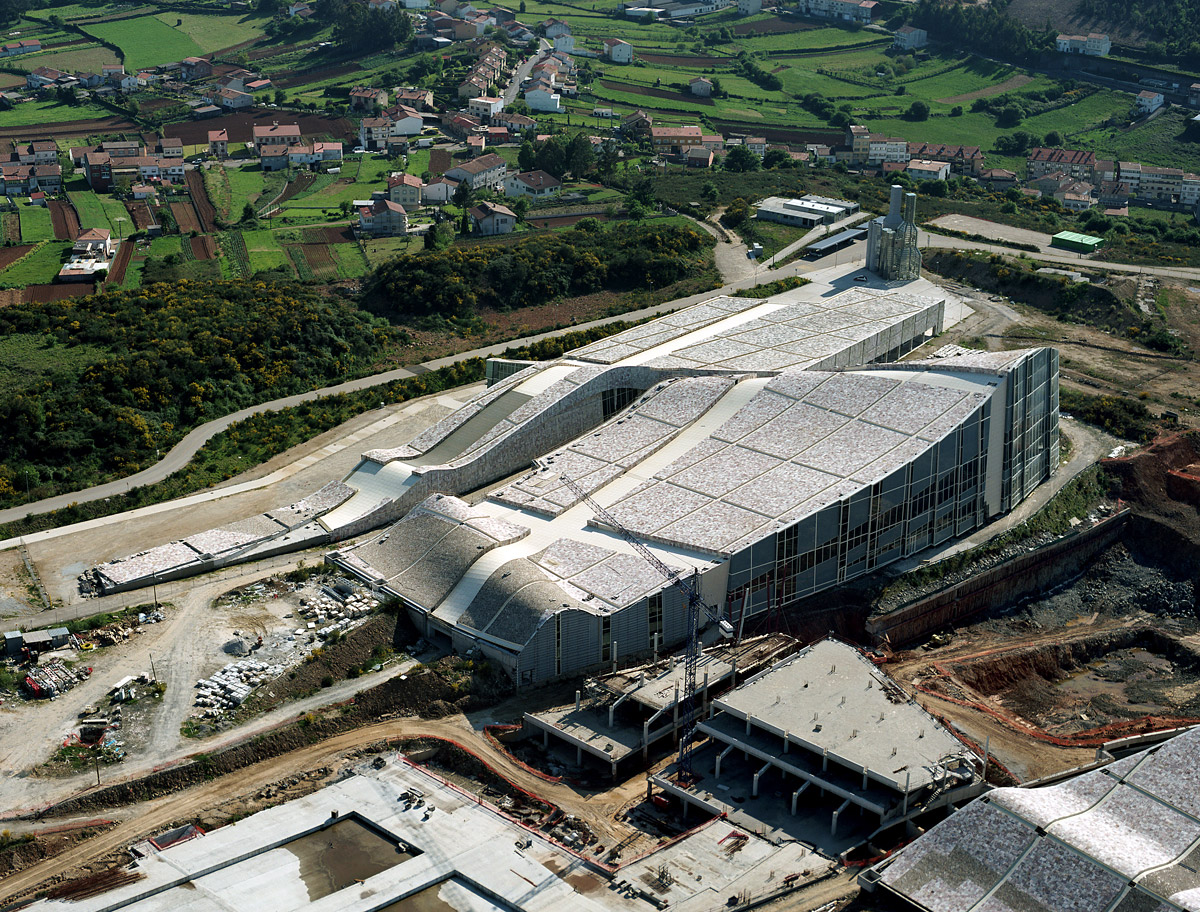 شهر فرهنگی گالیسیا
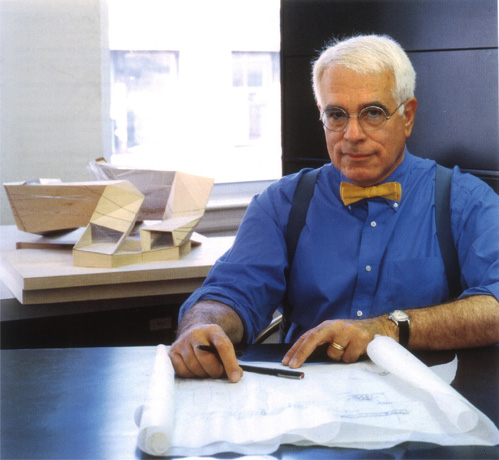 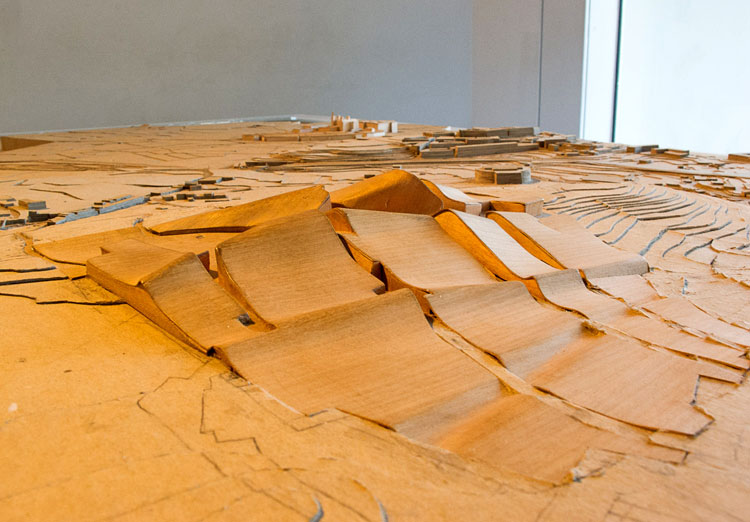 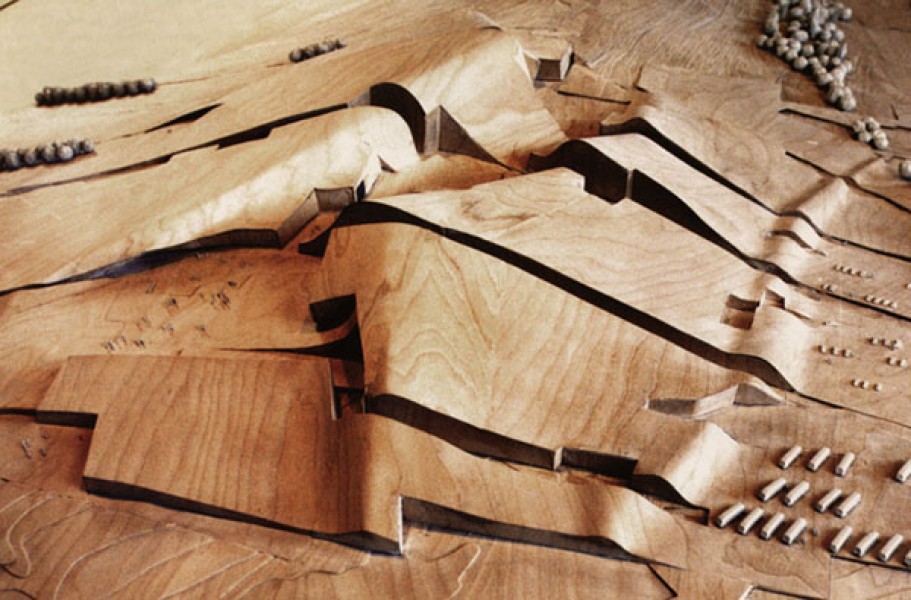 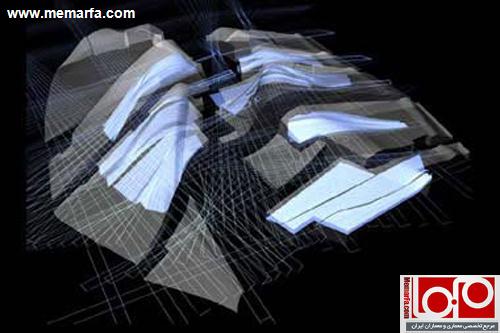 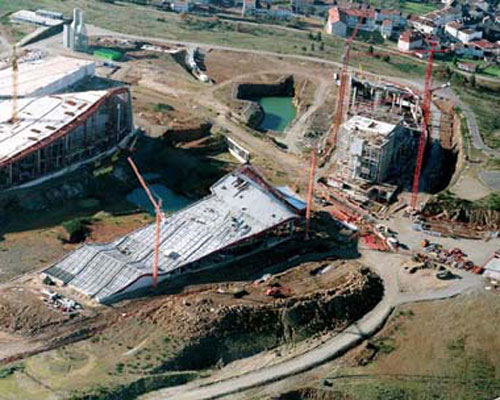 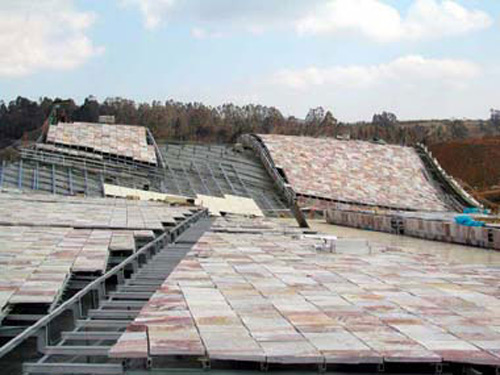 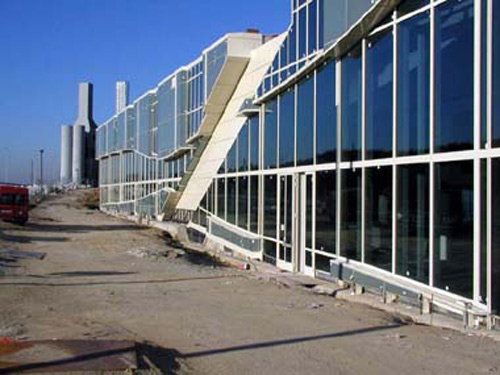 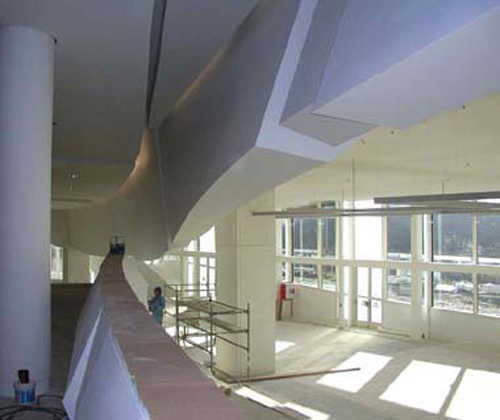 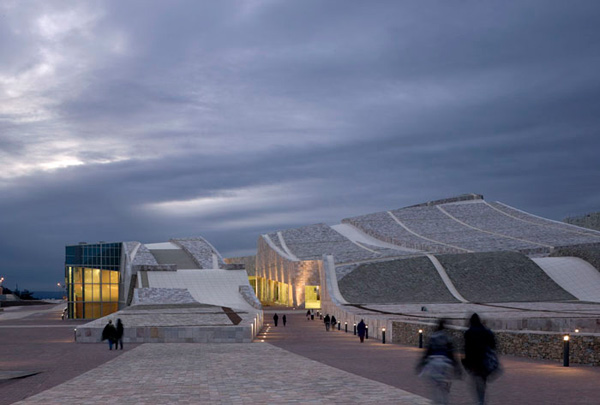 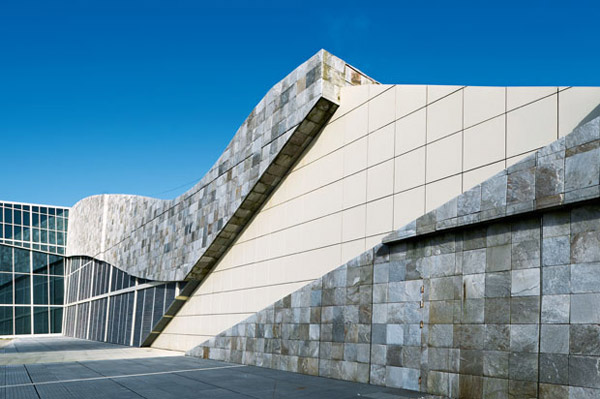 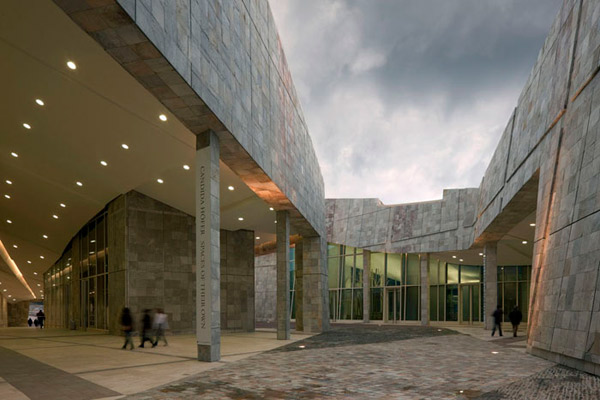 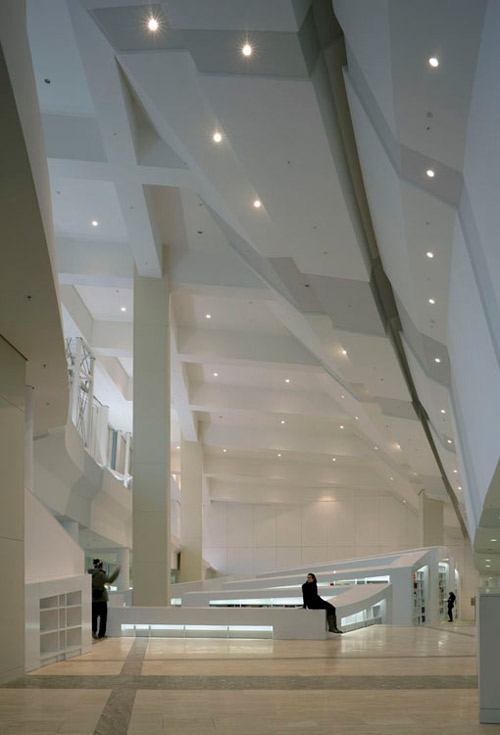 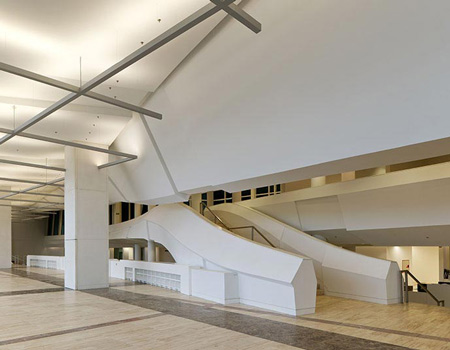 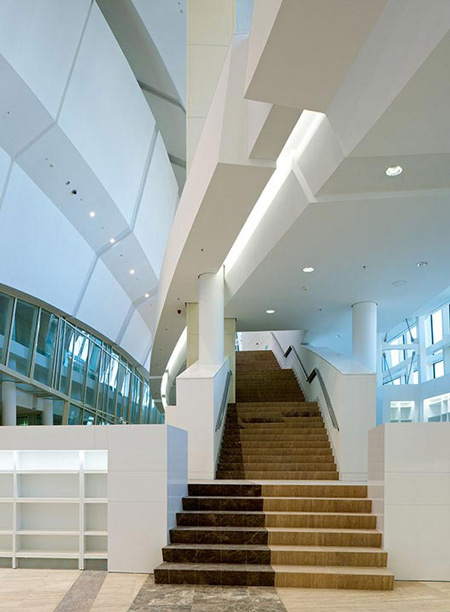 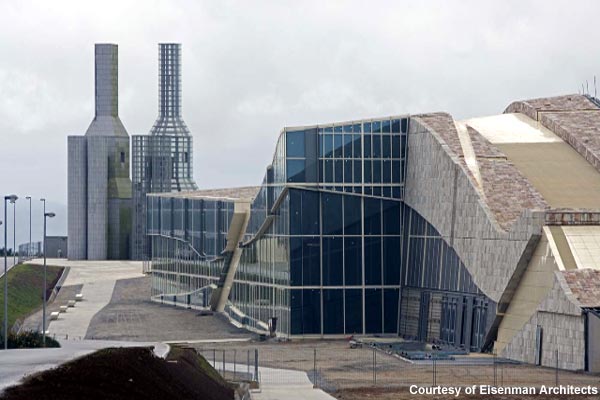 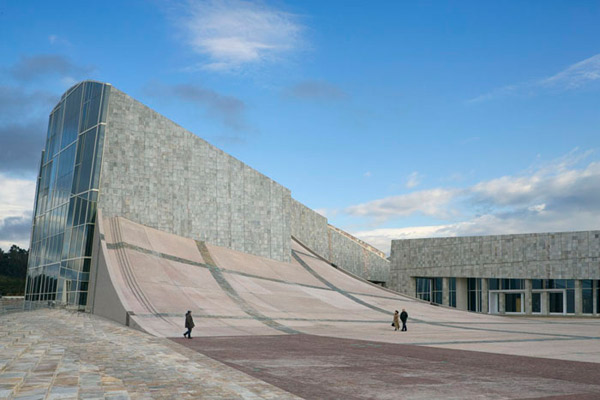 پروژه ربستاک آیزنمن، فرانکفورت، آلمان، 1992، ماکت سایت پلان 
و
آنالیز دیاگرام طرح
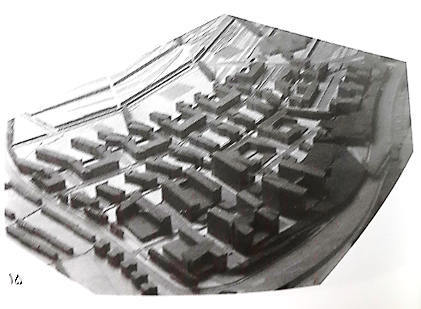 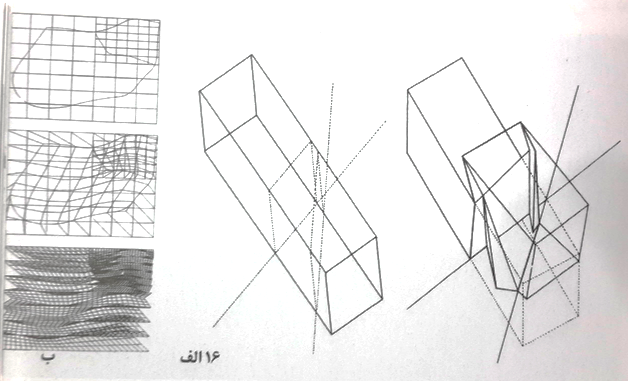 پروژهx.آپارتمان مسکونی – اداری ، منهتن.
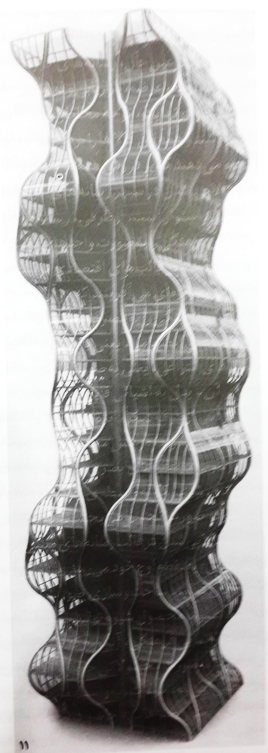 دانشکده هنر ، معماری و برنامه ریزی.دانشگاه سین یسناتی، آمریکا، 1992-95.
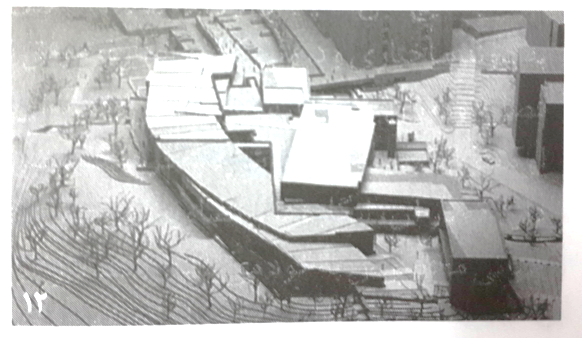 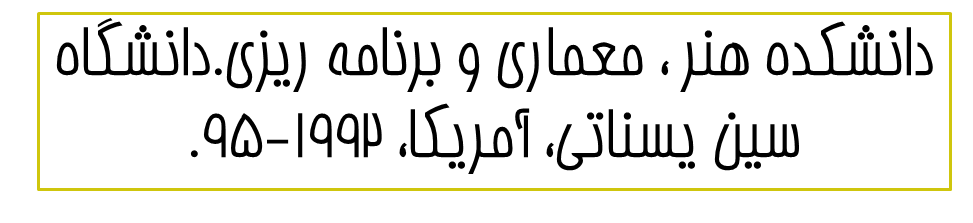 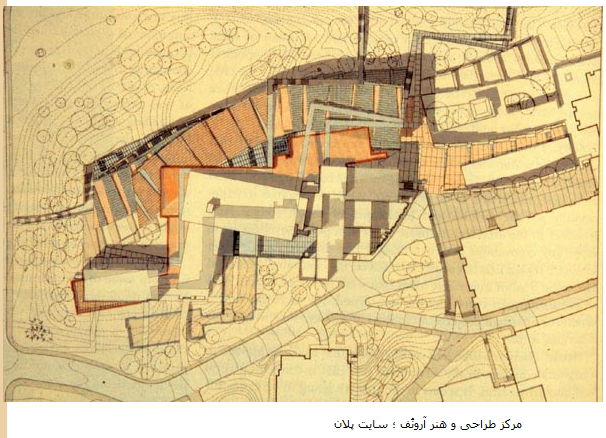 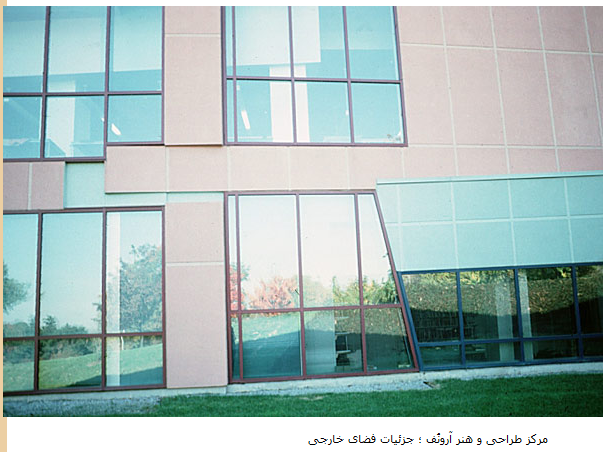 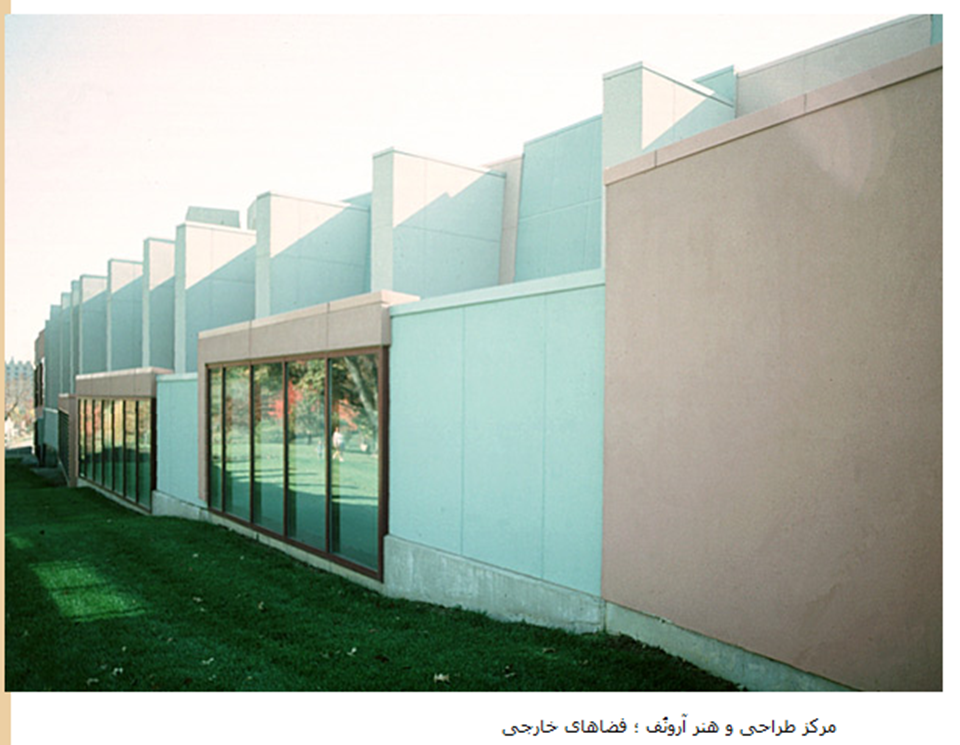 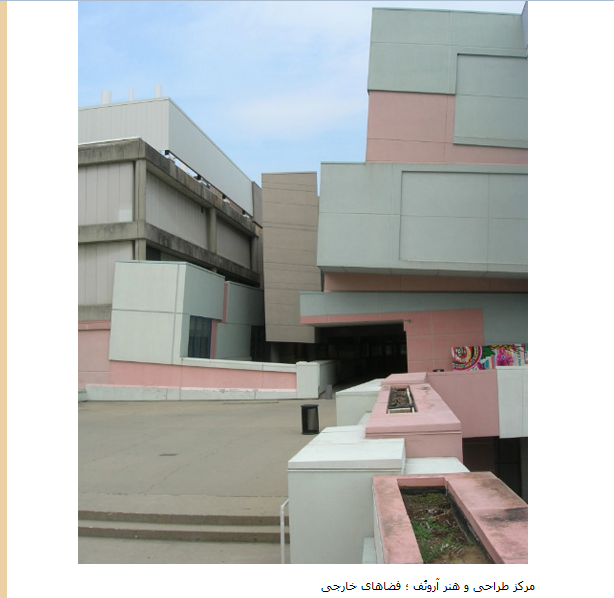 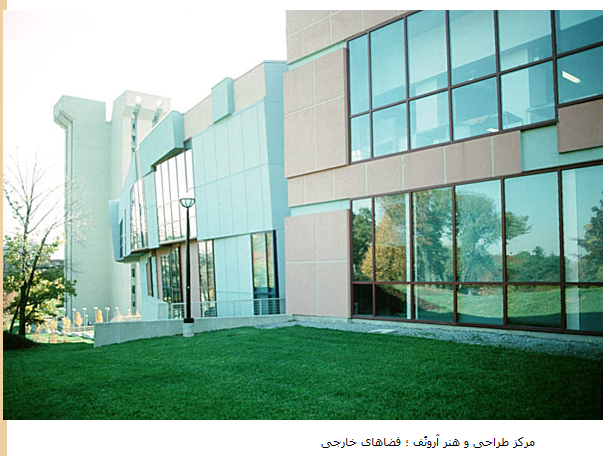 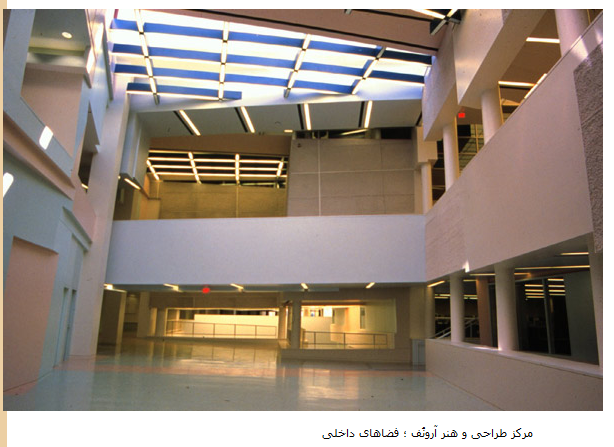 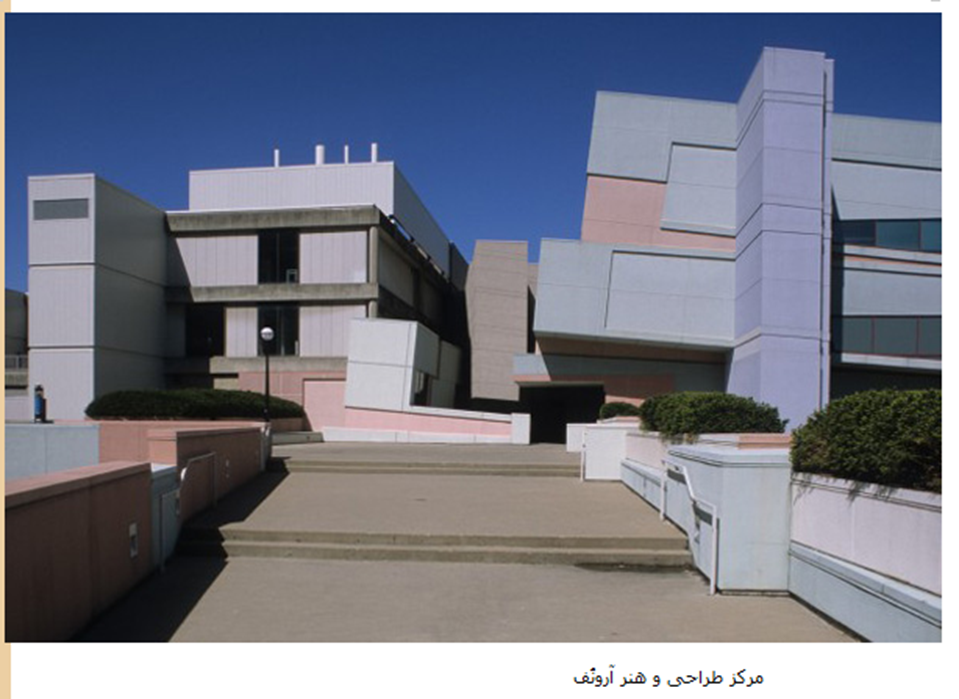 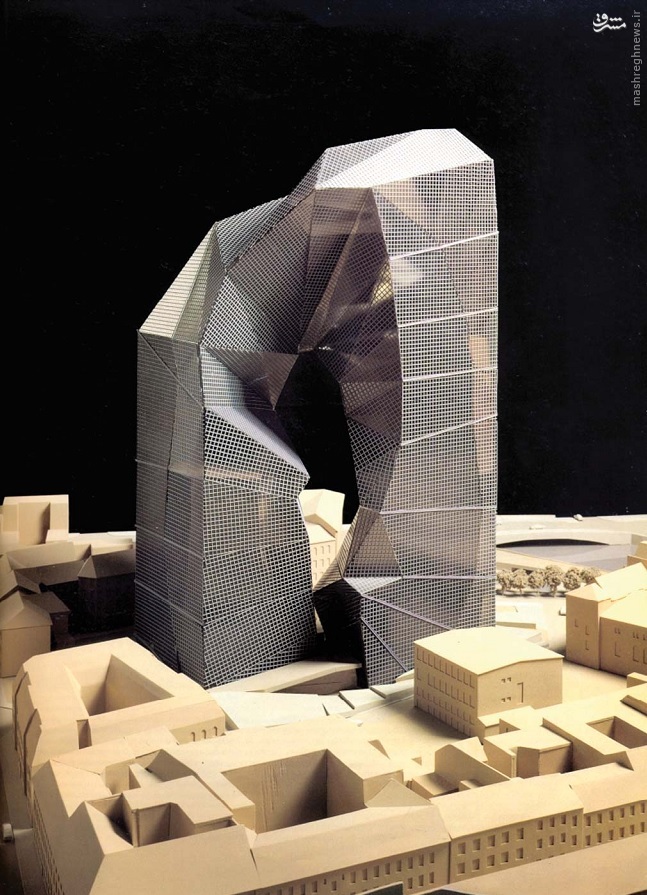 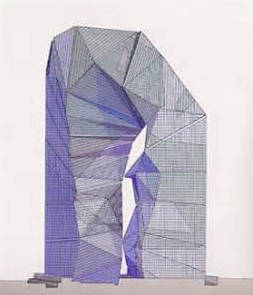 ساختمان ماکس راینهارد ، برلین ، آلمان.1992.
مرکز گردهمایی کلمبوس. کلمبوس. آمریکا. 92-1990.
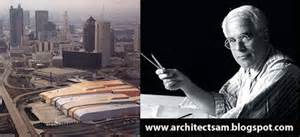 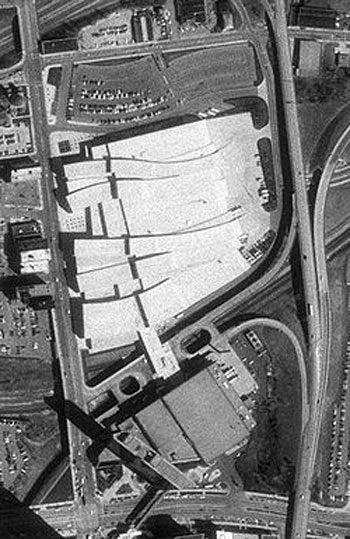 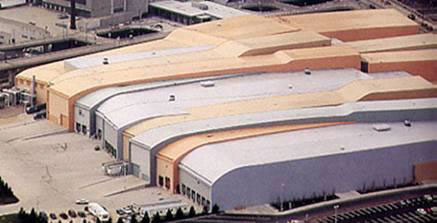 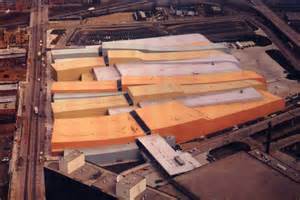 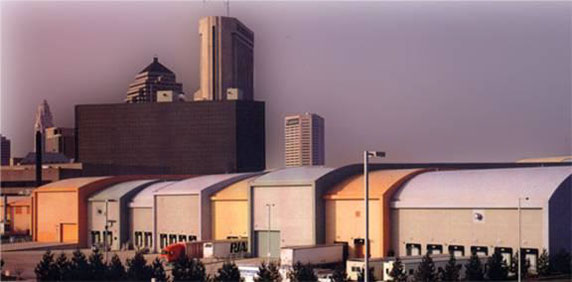 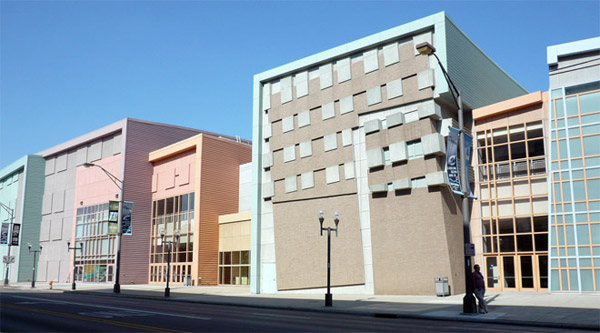 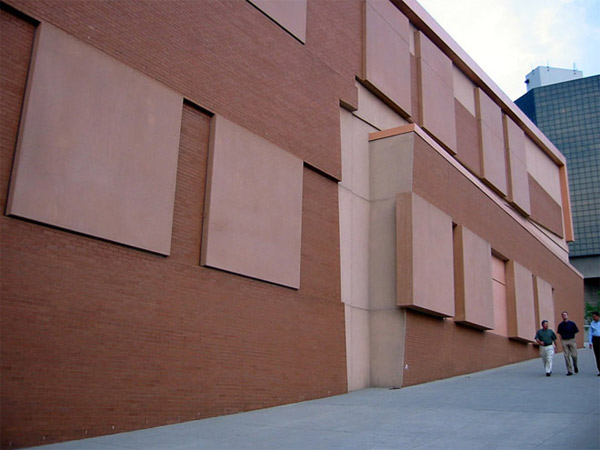 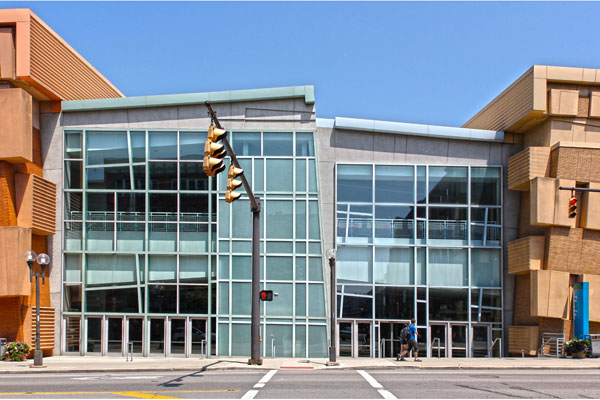 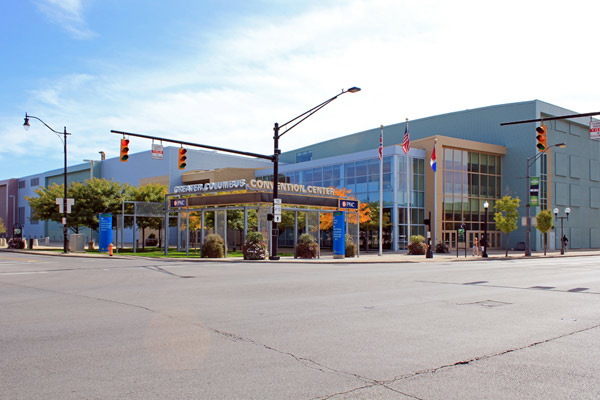 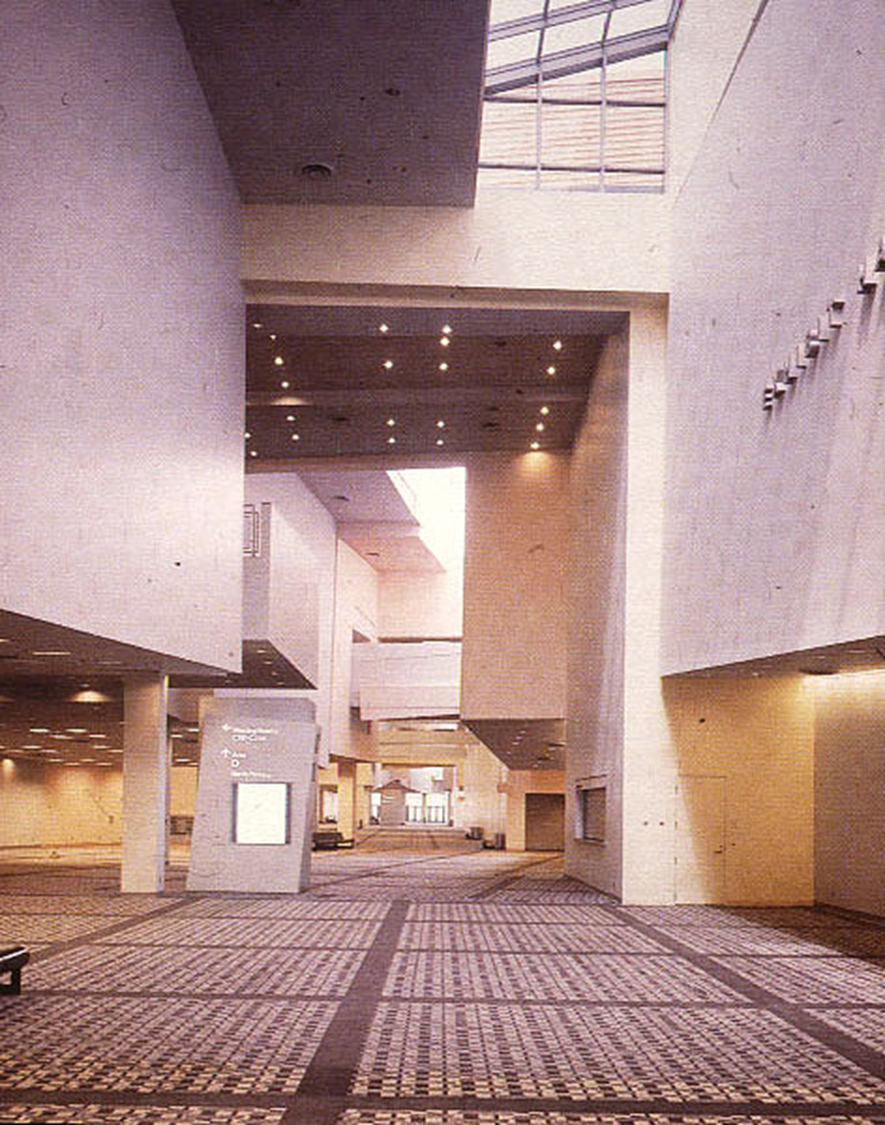 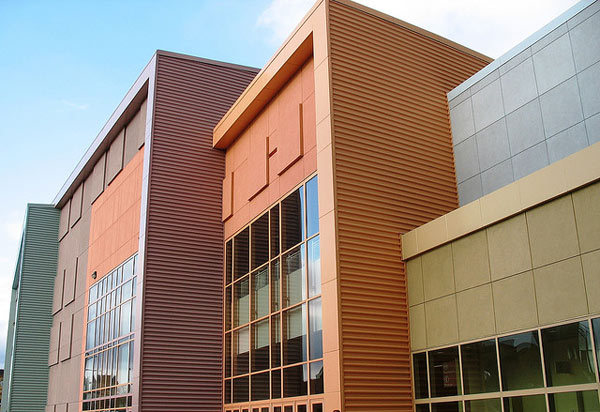 منابع:
1- کتاب پست مدرنیته و معماری ، امیر بانی مسعود
2- سایت خط معمار
و چند سایت دیگر معماری
سپاس